Buddhism
5 World Religions review
Guided Meditation
Buddhism
300 Million members worldwide
2500 years old
Founded by Siddhartha Gotama, or Buddha
Budhi means enlightened one
The Middle Path
Lead a moral life
Be mindful of thoughts and actions
Develop wisdom and understanding
Buddha
Real guy
Nepal royal family
Realizes wealth isn’t the way
Studies the middle path to enlightenment
Teaches the principles of the middle path
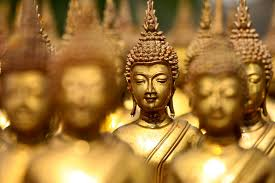 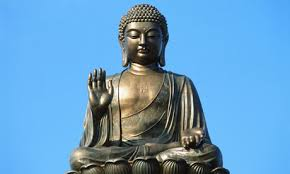 4 Noble Truths
Life is Suffering
Suffering comes from wanting
Suffering can be overcome by giving up useless wanting.
The middle path ends suffering
5 Precepts of Buddhism
Take no life
Take nothing not feely given
Speak no lies
Avoid intoxication
Avoid overindulgence
Karma, Wisdom, Compassion
Part of the middle path
The life pursuit of a buddhist